Муниципальное  автономное дошкольное образовательное учреждение                       « Детский сад №40 Центр  развития ребёнка».
Из опыта работы:
      «Мнемотехника, как средство                            	    познавательного и          		             коммуникативного 				       развития детей».
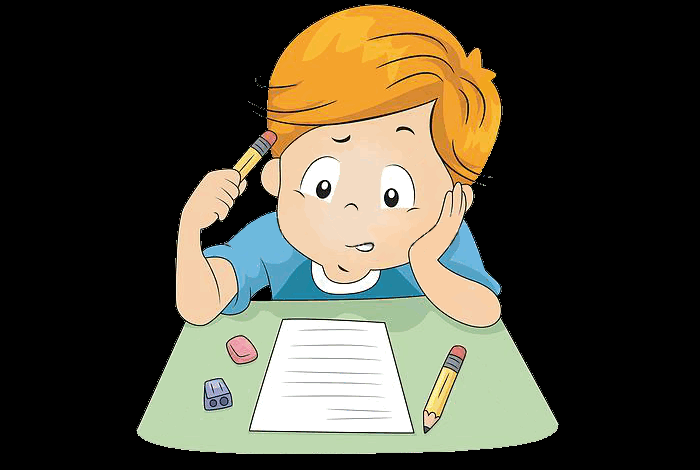 Подготовила: воспитатель Хлебникова Н.П.
Мнемотехника-
        это искусство запоминания.
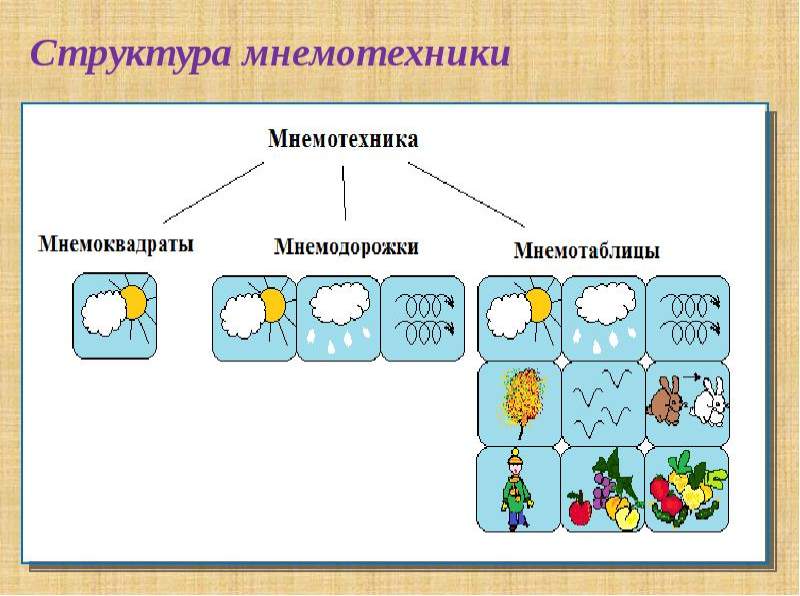 Мнемотехника (в переводе с греческого – «искусство запоминания») - это  система методов и приемов, обеспечивающих эффективное запоминание, сохранение и воспроизведение информации путем образования  дополнительных ассоциаций, которые фиксируются в мнемотаблицах.
 Мнемотаблицы-это схемы, состоящие из последовательно расположенных изображений символов, в которых зашифровано содержание.
Актуальность применения мнемотехники в своей работе с дошкольниками обусловлена тем, что как раз в этом возрасте у детей преобладает зрительно-образная память. Чаще всего запоминание происходит непроизвольно, просто потому, что какой-то предмет или явление попали в поле зрения ребенка. Мнемотехника для дошкольников как раз помогает упростить процесс запоминания, развить ассоциативное мышление и воображение, повысить внимательность.
Большинство педагогов применяют в своей работе  мнемотаблицы  для развития речи: составление  и перессказывание рассказов, заучивание стихотворений,  запоминания сказок, скороговорок.
В каких сферах  использую  мнемотаблицы?
Обогащение словарного запаса-
  обучение пересказу, составление рассказов,
 разучивание стихотворений,  скороговорок, чистоговорок, загадывание загадок,  обучение грамоте.
В познавательной сфере- конструрование, формирование элементарных математических представлений.
Труд-дежурство, уход за цветами.
Самообслуживание-одевание и раздевание.
Мнемотехника в развитии речи.
Чтобы дети научились правильно передавать и читать схемы, начинаю свою работу  от  простого , т.е сначала мнемоквадраты и мнемодорожки.
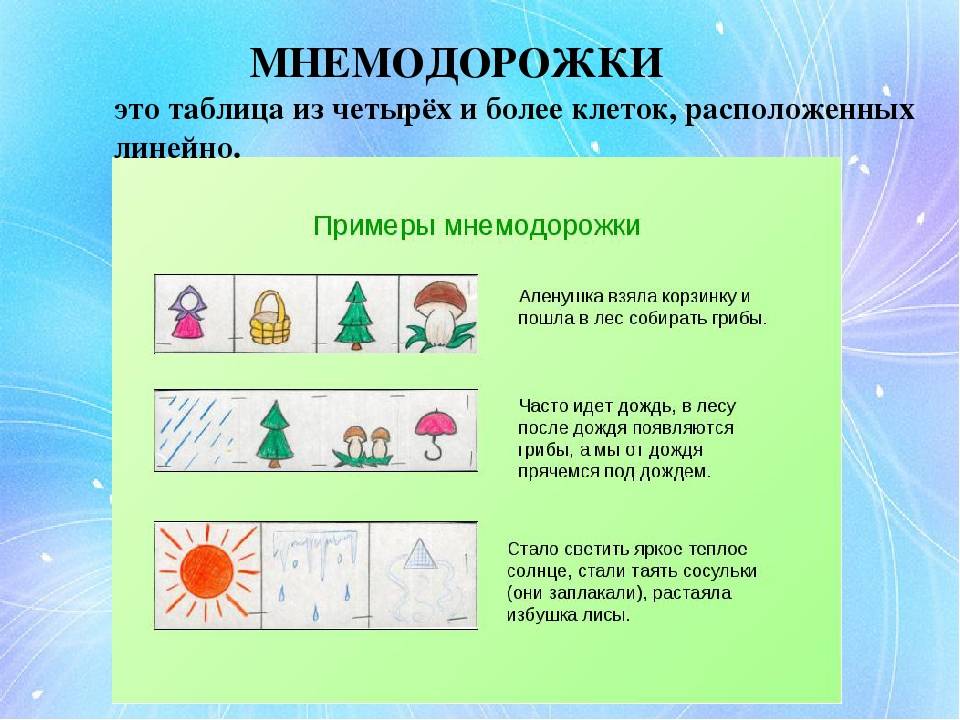 После перехожу  к  мнемотаблицам.
В своей работе по составлению описательных рассказов и рассказов сравнение  применяю : Дидактическое пособие с опорными схемами .
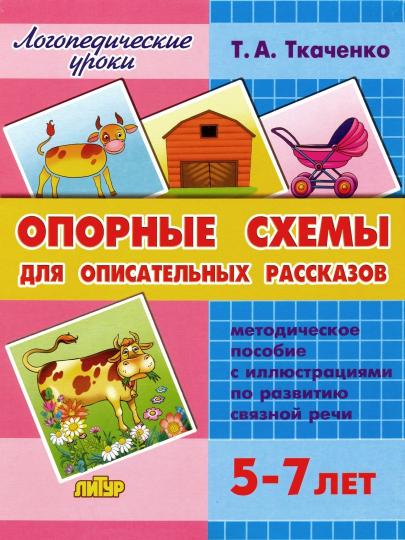 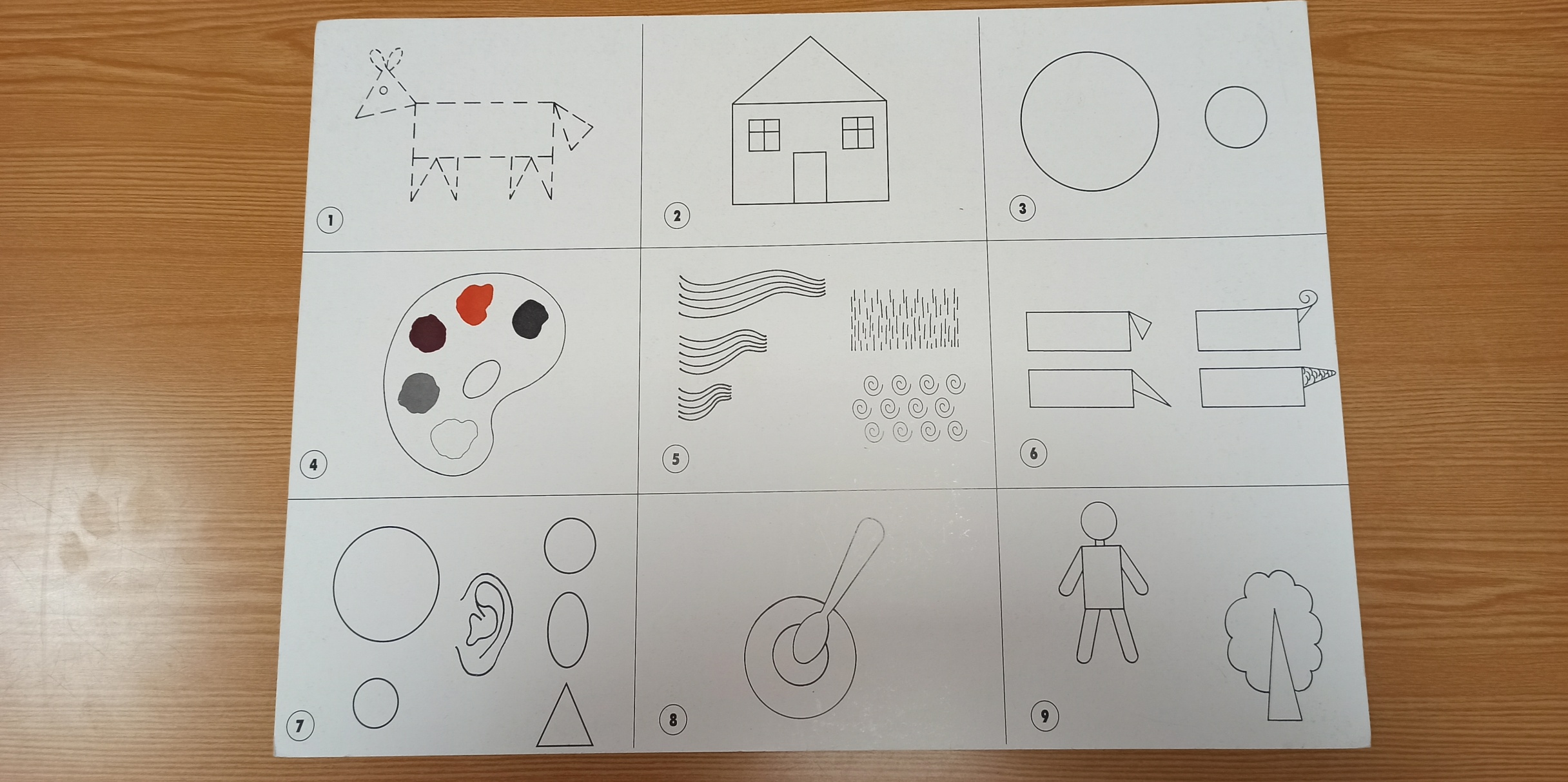 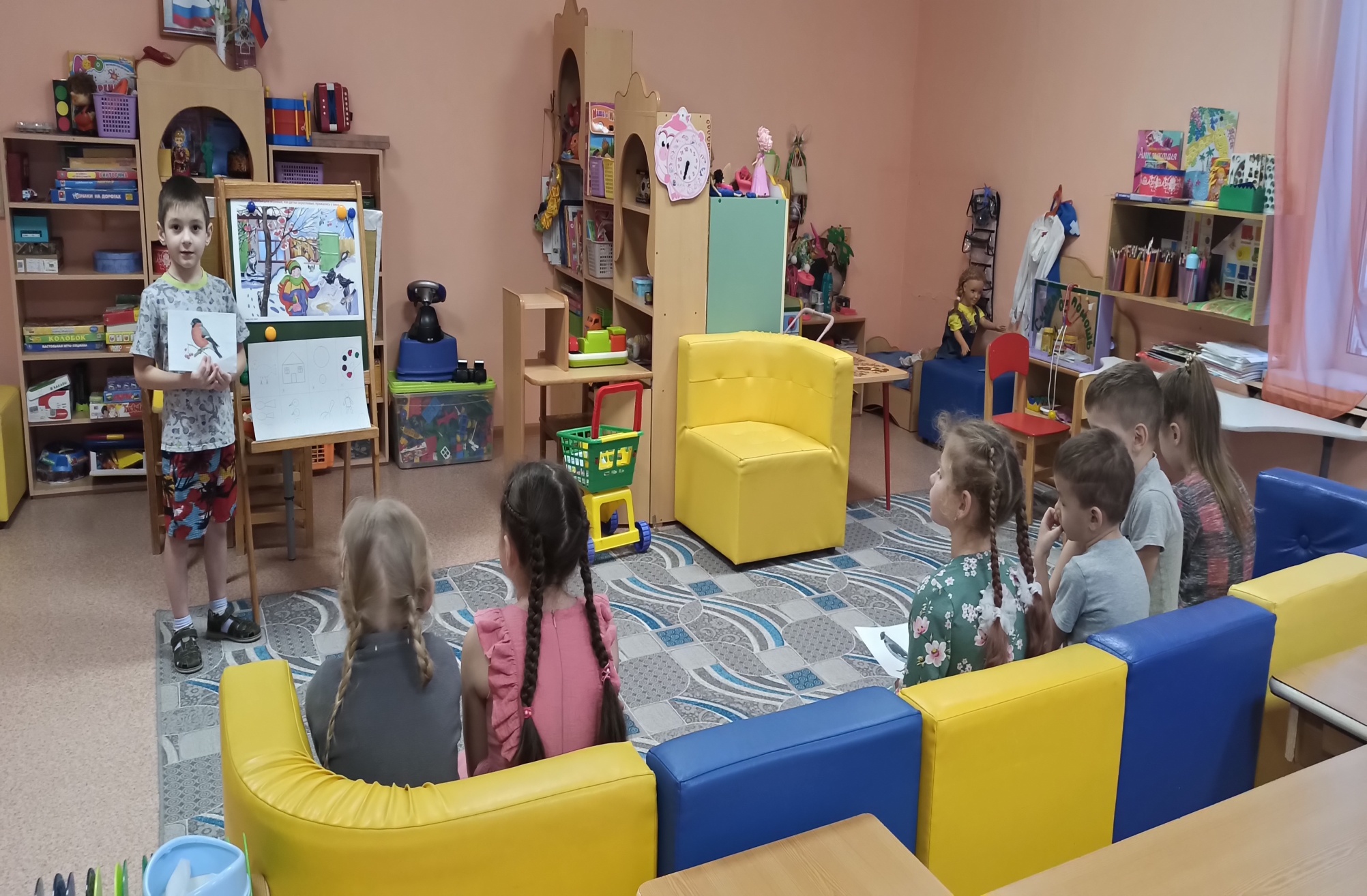 Некоторые схемы рисую сама .
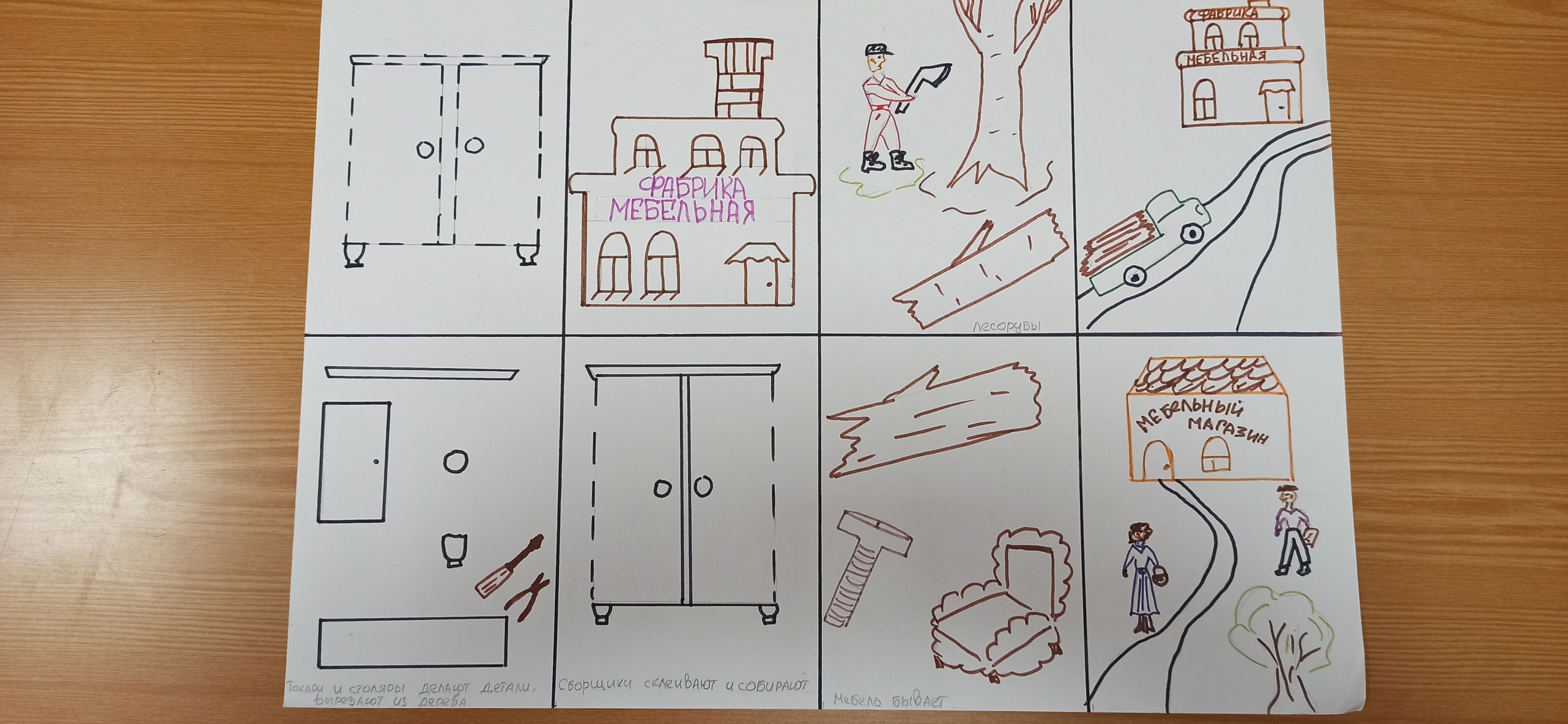 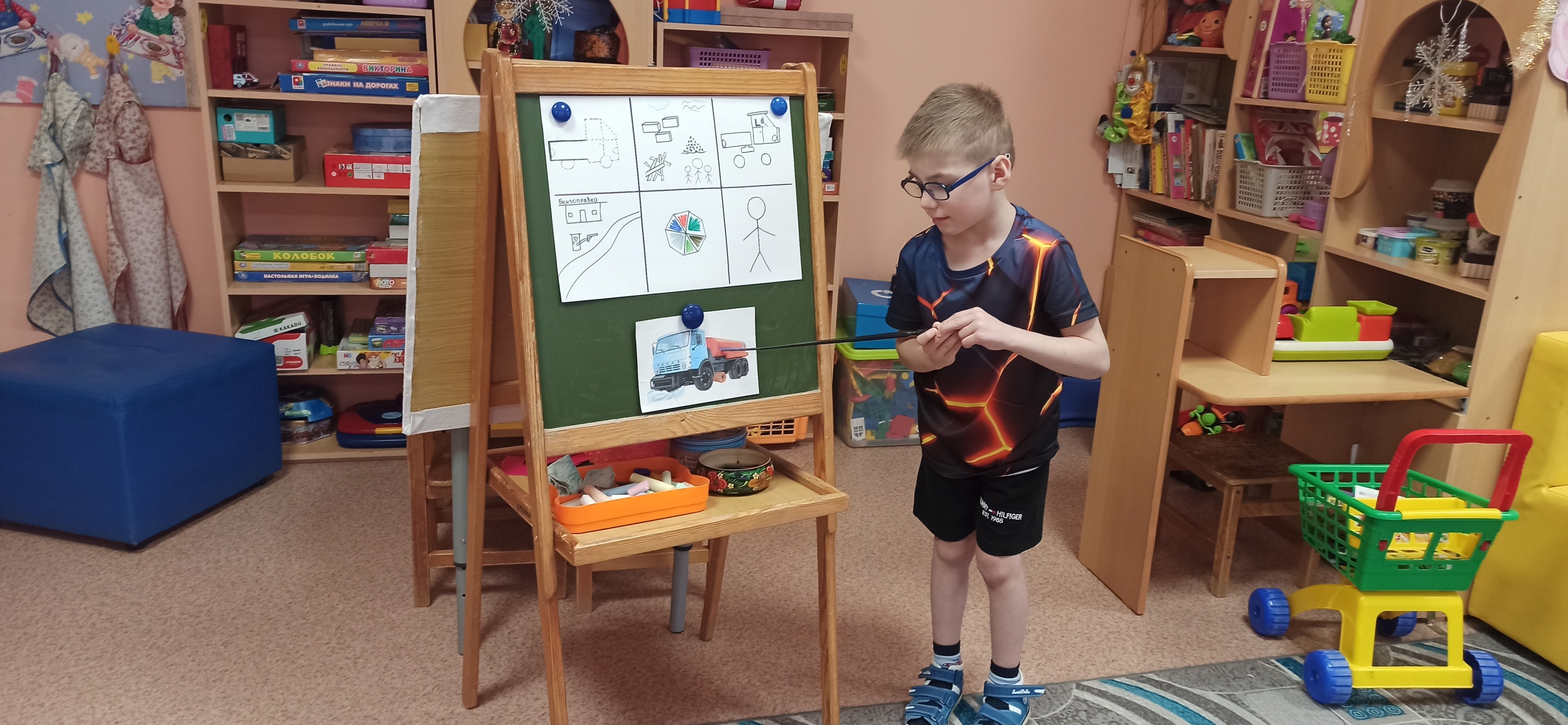 При заучивании стихотворения рисуем  вместе с детьми.
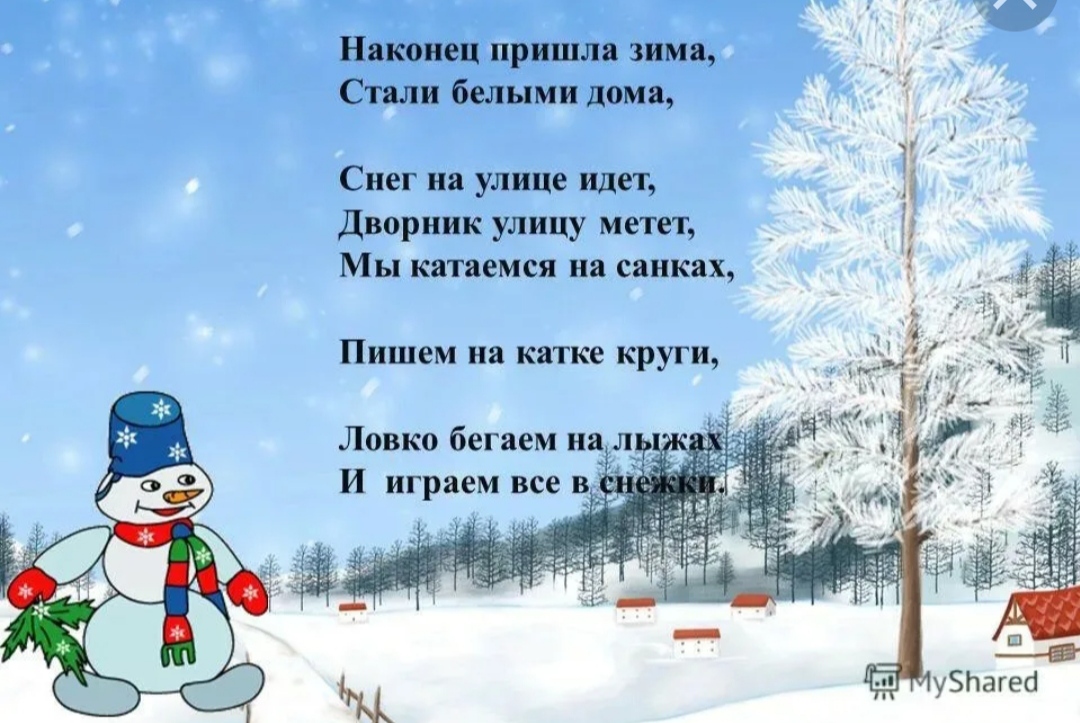 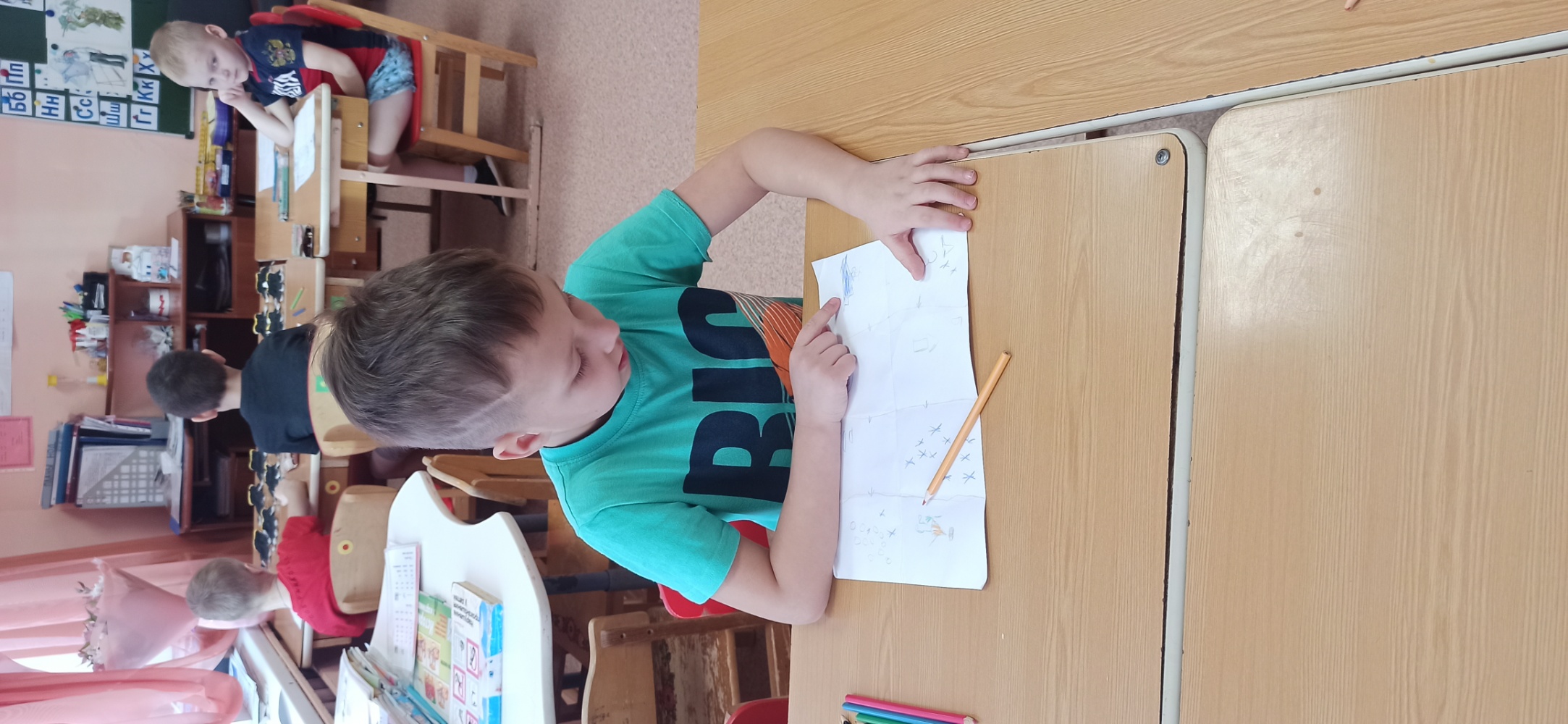 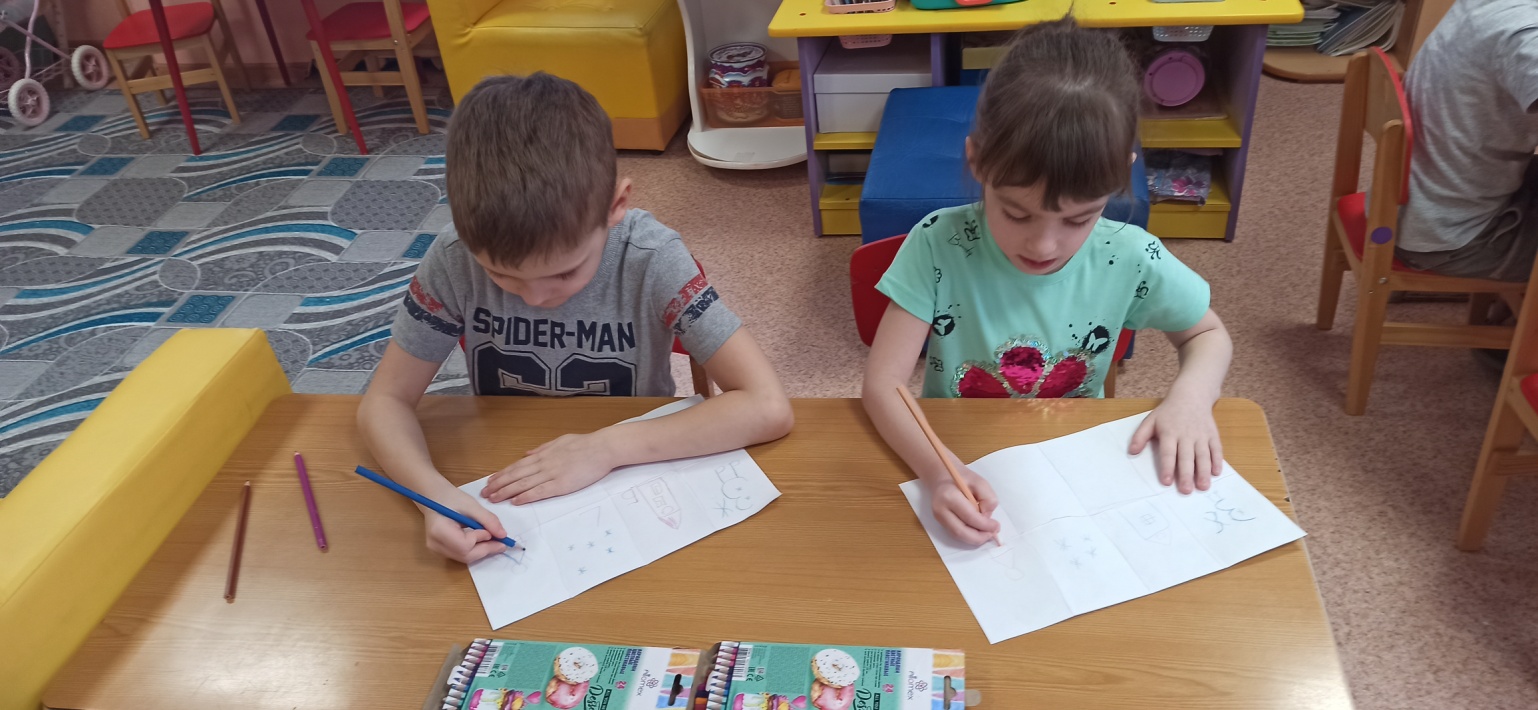 Дети рассказывают выученный
 стих своим родителям.
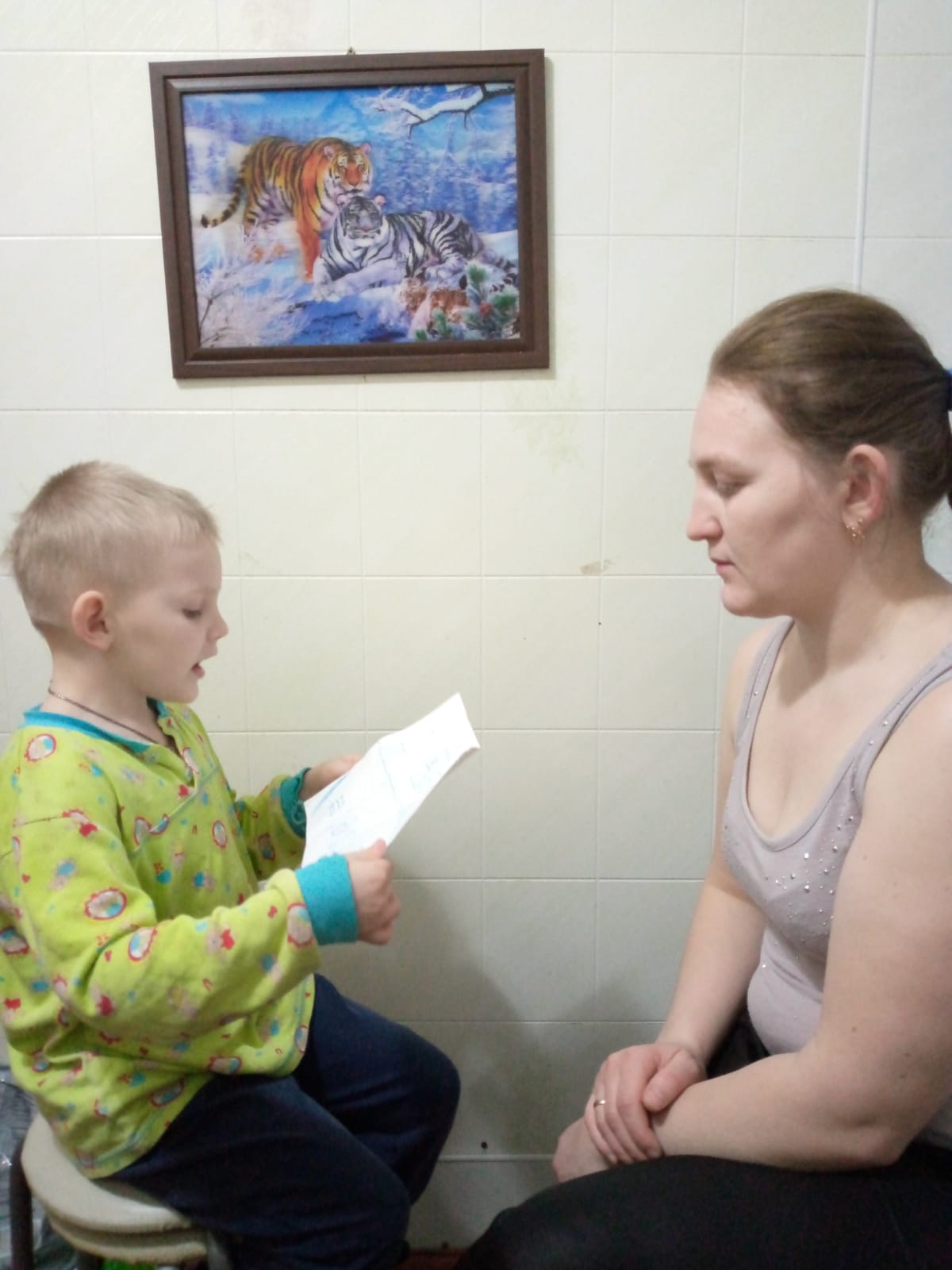 Отгадывание загадок - это более сложный процесс, 
так как дети не знают некоторых предметов 
окружающего мира. 
Отгадайте загадки:
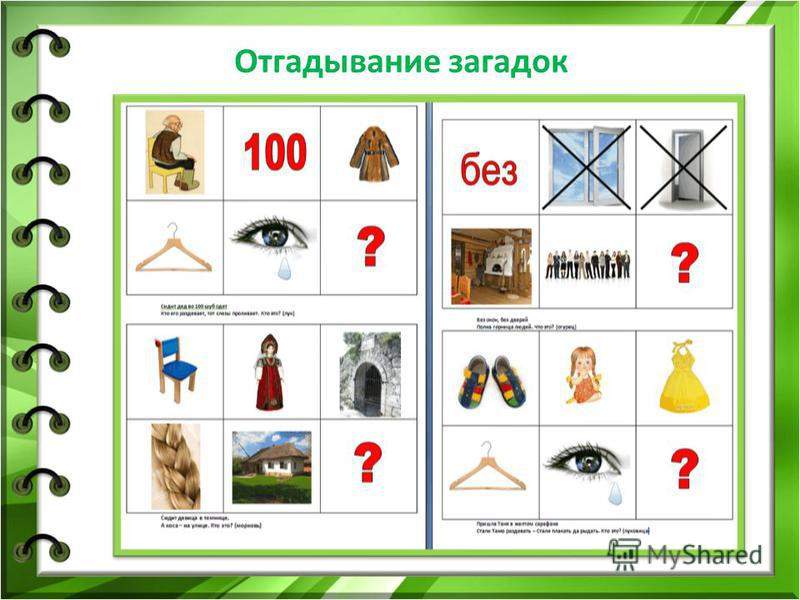 Очень плодотворно применение мнемотаблиц в обучении грамоте для закрепления  пройденных звуков.
1-пишем в центре букву,
2-в правом  и левом от буквы квадрате, сколько элементов –графически и цифрой,
3-в верхних трёх квадратах –где можно увидеть образ буквы,
4-в трёх нижних-предметы в названиях которых  есть этот звук,старшая группа-в начале слова, подготовительная-звук в начале,в середине,в конце.
5-этап проговаривания всего того,что зафиксировали.
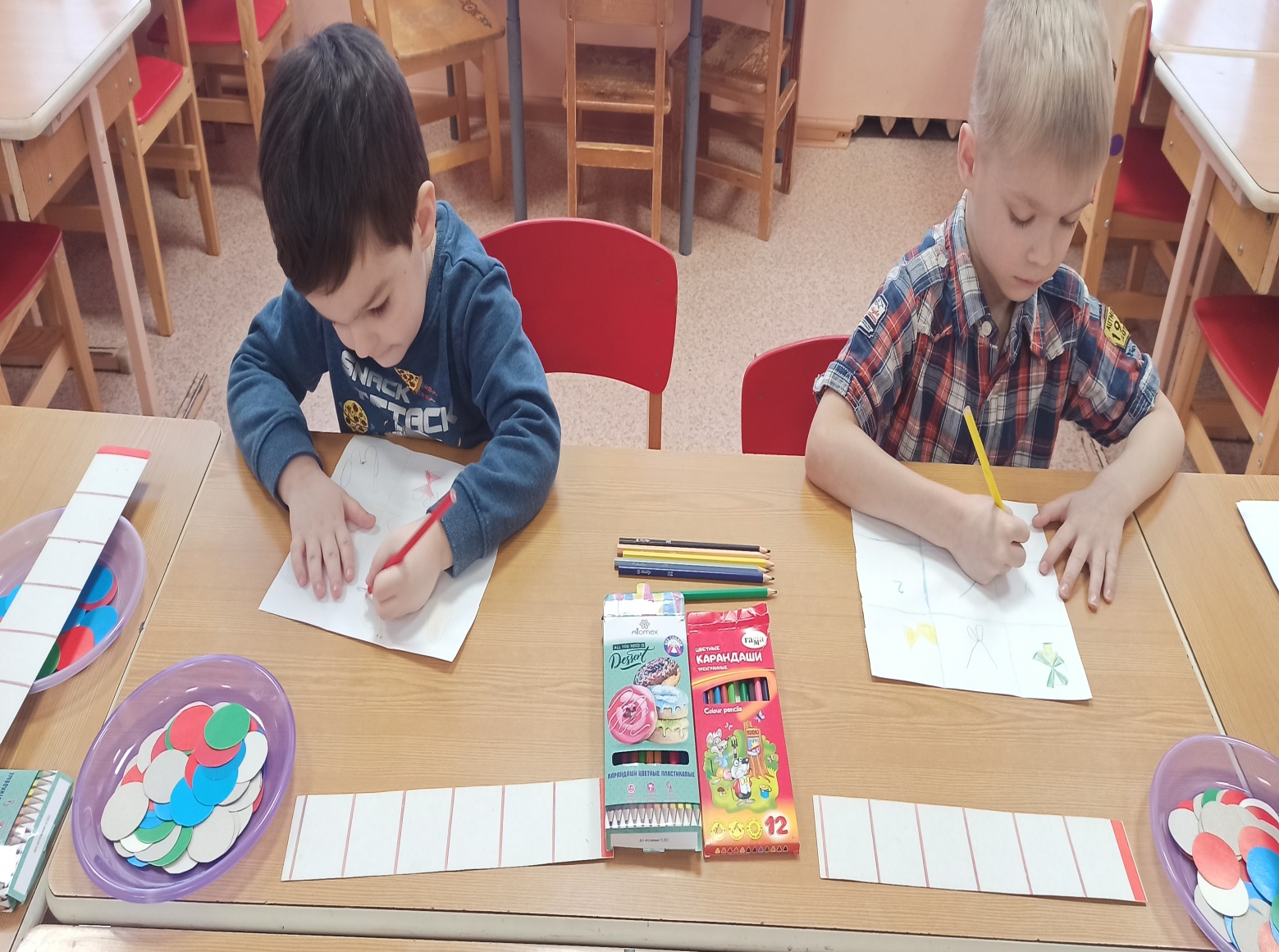 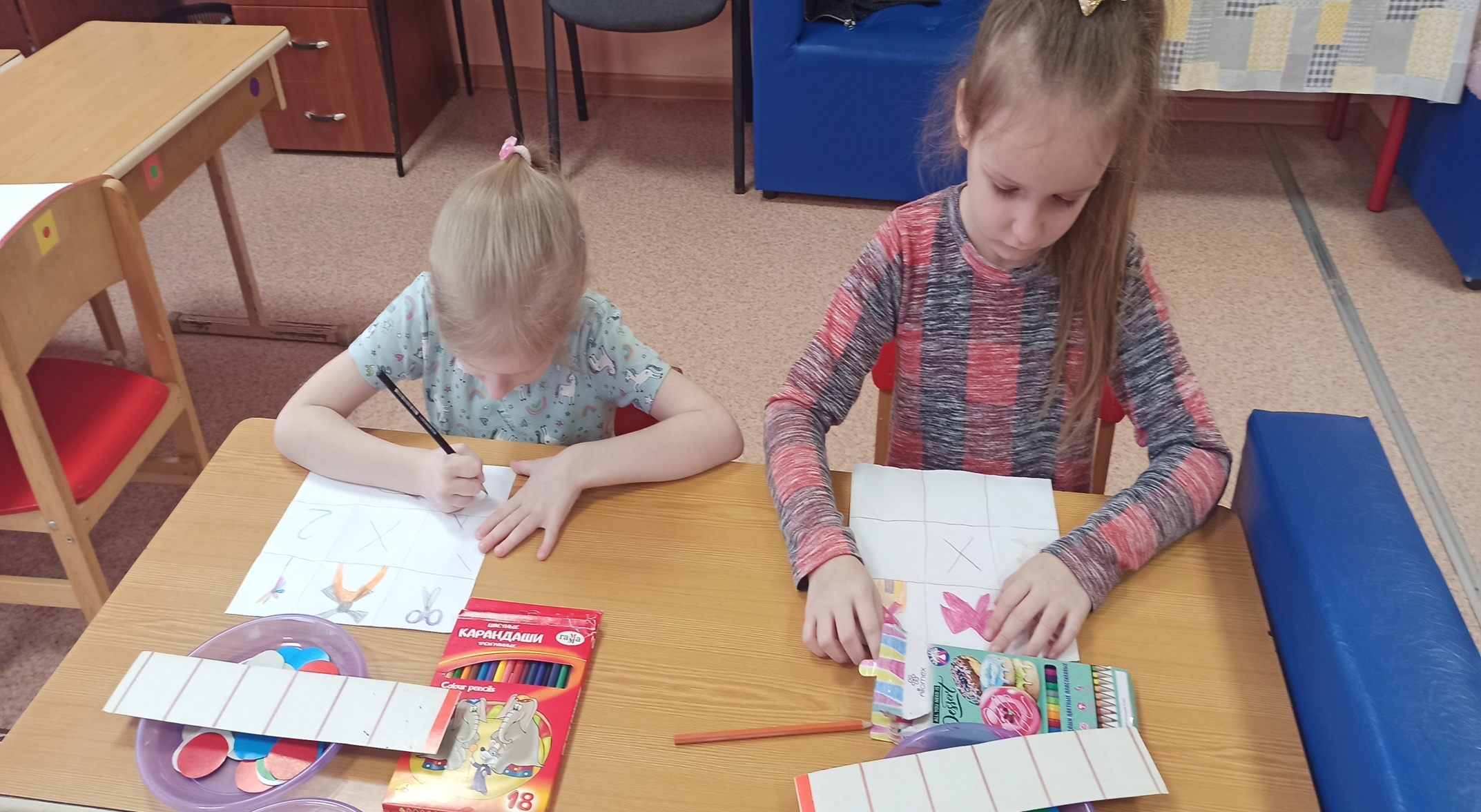 Провожу такие игры как:                                  «Запомни  и повтори».    
(раздаточный материал-карточки)

Цели:
Познакомить (или закрепить) с образом буквы
Уточнить, из каких элементов состоит буква, их количество и пространственное расположение.
Познакомить (или уточнить) с характеристикой звука (гласный-согласный, звонкий или глухой, мягкий или твёрдый)
Формировать фонематические представления
Развивать зрительное внимание и память
Развитие зрительно-пространственных представлений
Развитие связной речи
Развитие графо-моторных навыков.
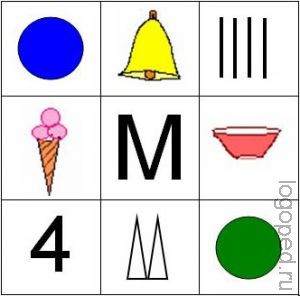 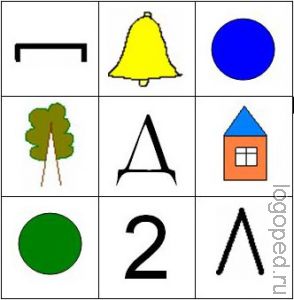 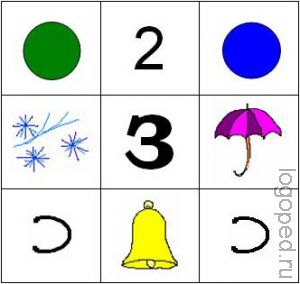 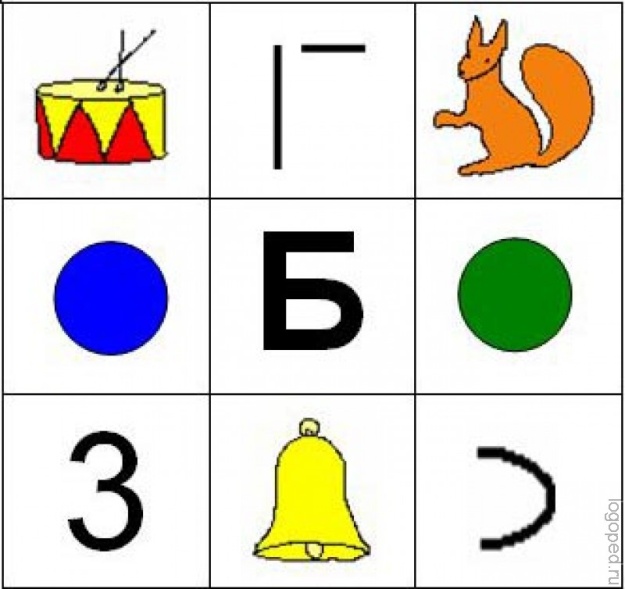 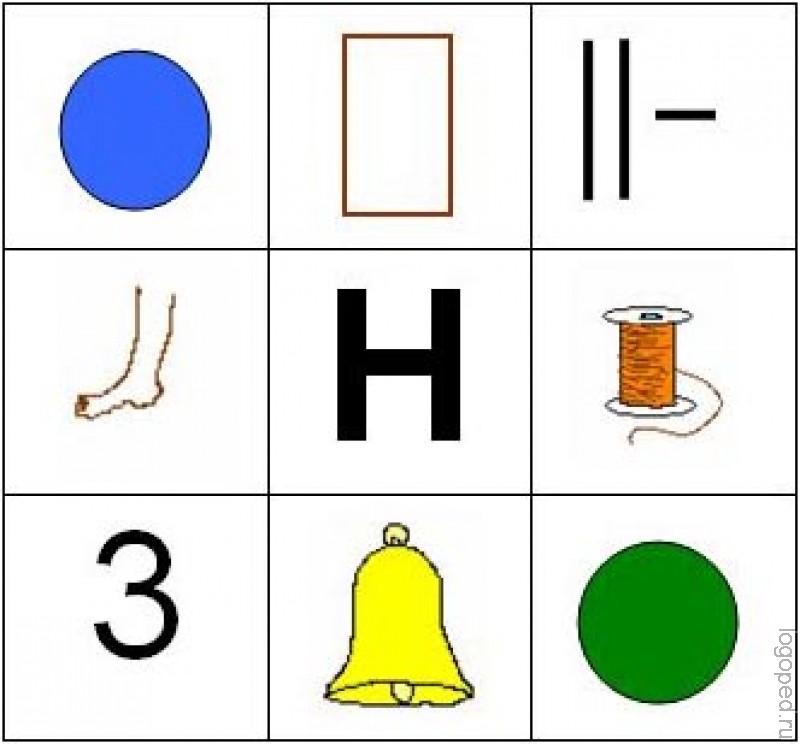 Игра: «Найди ошибку».
 Цели:
Познакомить (или закрепить) с образом буквы
Уточнить, из каких элементов состоит буква, их количество и пространственное расположение.
Познакомить (или уточнить) с характеристикой звука (гласный-согласный, звонкий или глухой, мягкий или твёрдый)
Формировать фонематические представления
Развитие зрительно-пространственных представлений
Развитие логического мышления
Развитие связной речи.
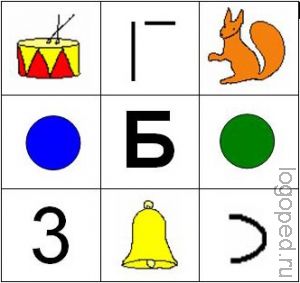 “Подбери букву”.
Цели:
Уточнить, из каких элементов состоит буква, их количество и пространственное расположение.
Познакомить (или уточнить) с характеристикой звука (гласный-согласный, звонкий или глухой, мягкий или твёрдый)
Формировать фонематические представления
Развитие зрительно-пространственных представлений
Развитие логического мышления
Развитие связной речи
Правила работы с таблицей:
Детям предлагается заполненная таблица, только без буквы в центре. Детям предлагается подумать, догадаться и объяснить, какая это буква может быть.
Используя мнемотаблицы в  обучении грамоте  у детей  дошкольного возраста были достигнуты следующие результаты:

Уменьшается количество ошибок при написании букв , улучшение графо – моторных  навыков .

Удаётся помочь детям усвоить такие абстрактные понятия, как “буква”, “звук”, “гласный”, “согласный”, “мягкий”, “твёрдый”, “звонкий”, “глухой”.
 Улучшение внимания, памяти, логического мышления.
Так как я работаю в логопедической группе  я использую Мнемодорожки  на индивидуальных и подгрупповых занятиях по автоматизации звуков.
 Приведу пример автоматизации звука «ш» с использованием мнемодорожек.

Чистоговорки
ША-ША-ША – наша Даша хороша,ШИ-ШИ-ШИ – Миша и Маша – малыши,ШЕ-ШЕ-ШЕ – мыши в шалаше,ШО-ШО-ШО – говорю я хорошо!
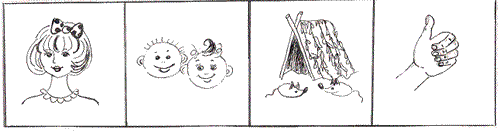 АШ-АШ-АШ – у Наташки карандаш,ОШ-ОШ-ОШ – у Антошки нож,УШ-УШ-УШ – малыш идёт в душ,ЫШ-ЫШ-ЫШ – в камышах мышь.
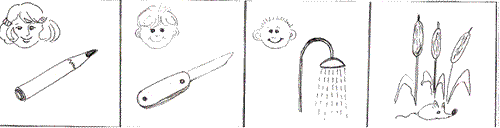 Очень продуктивно вводить в систему обучения мнемотаблицы и в формирование элементарных математических способностей.
1.При закреплении в изучении цифр.
Мнемотаблица «цифра 3»Способ составления сюжета наиболее интересен детям, они сами с удовольствием придумывают истории по таким таблицам. Одновременно с развитием речи происходит закрепление представлений о цифрах, геометрических фигурах.
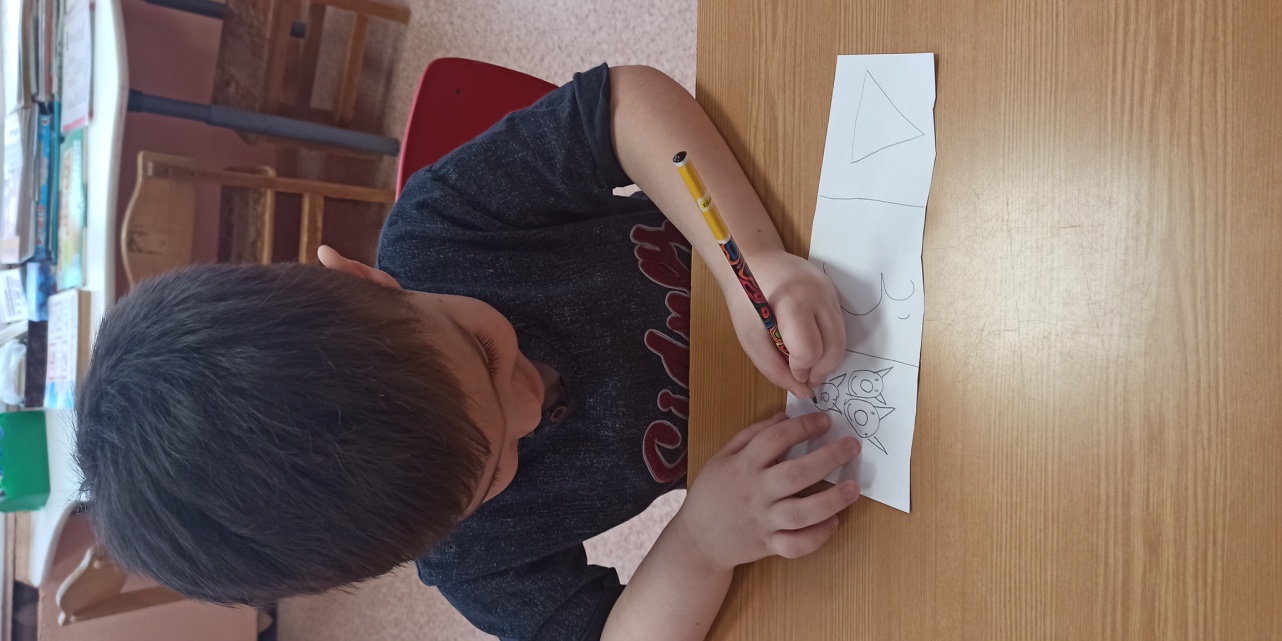 При ознакомлении с геометрическими фигурами.
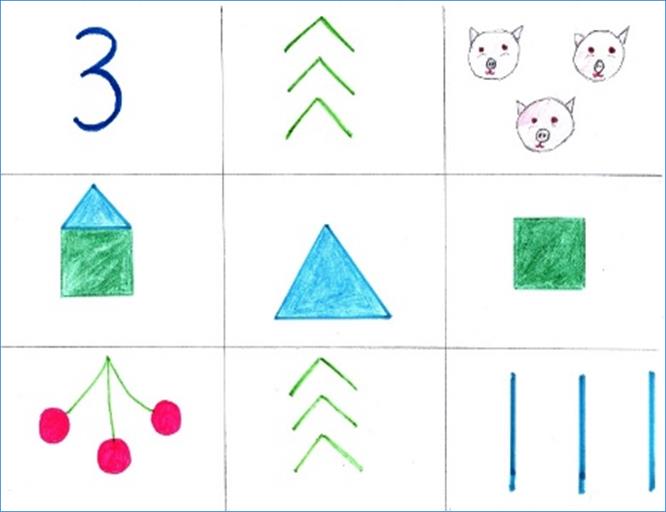 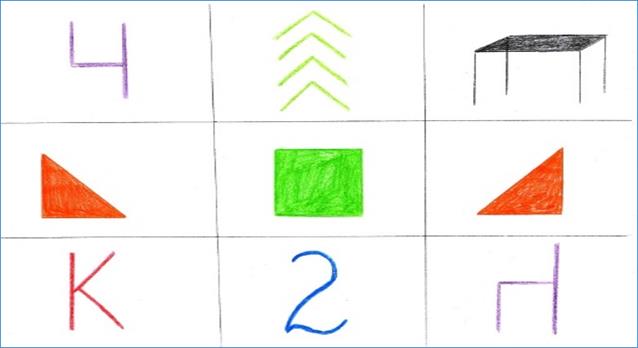 В своей работе, применяя мнемотехнику я ставлю целью: 
Закреплять представления о геометрических фигурах;
Знакомить детей с цифрами, знаками;
Формировать представления о составе числа;
Закреплять умение осуществлять математические операции (сложение, вычитание);
Развивать навыки пространственной ориентировки на листе бумаги.
Мнемотаблицы  целесообразно применять и в других сферах.
Для помощи дежурным, 
для выстраивания правильной последовательности действий.
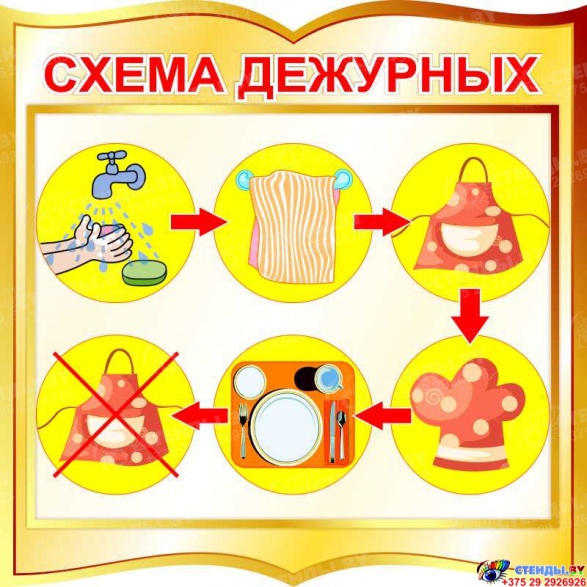 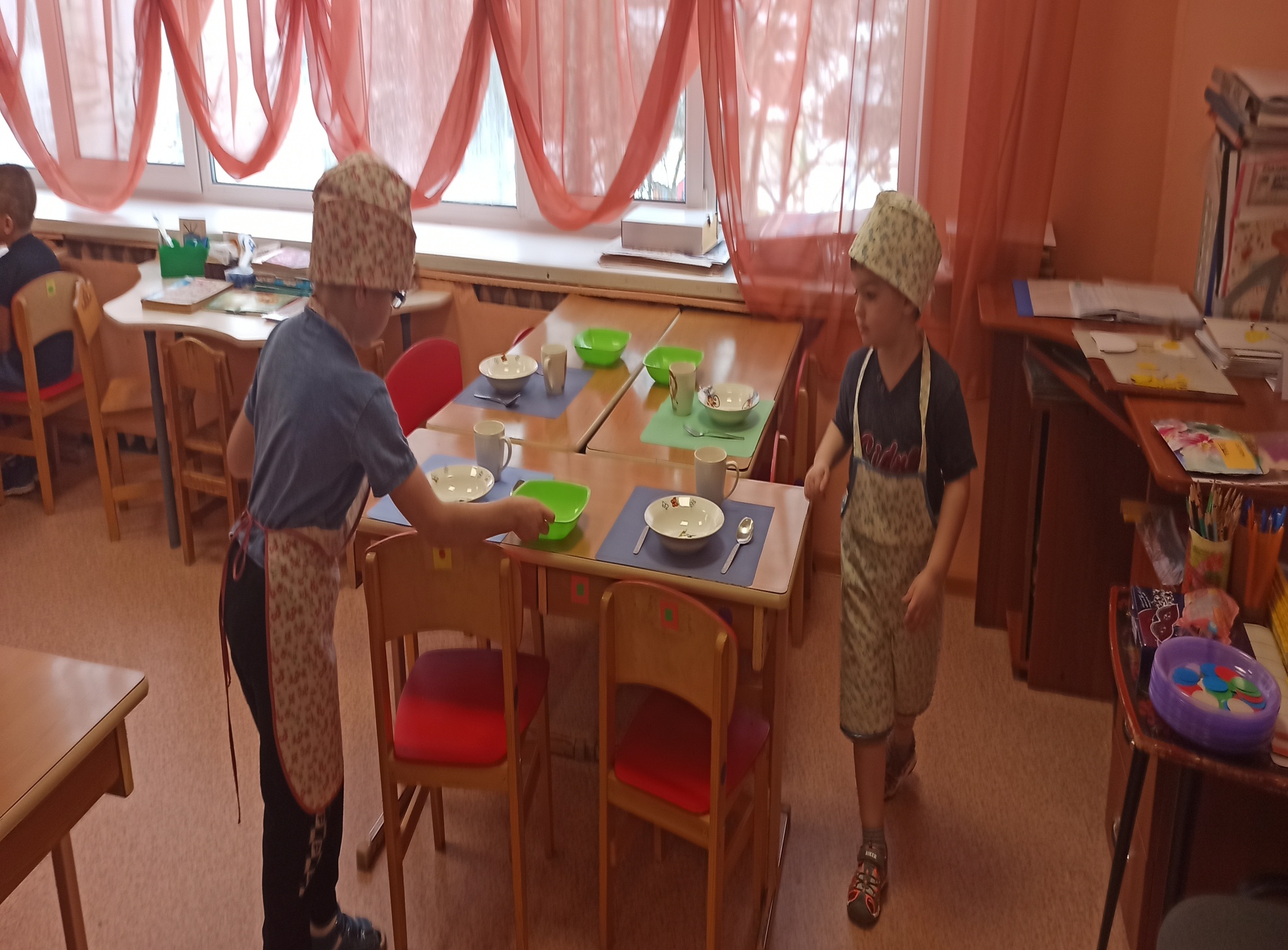 Применяю в трудовом воспитании 
детей дошкольного возраста.
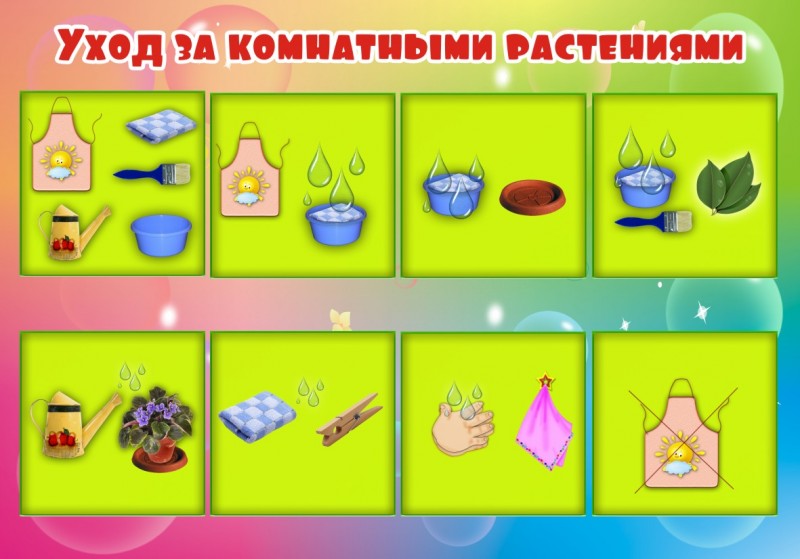 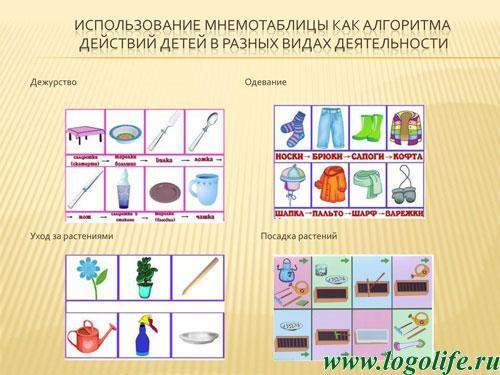 Мнемотехника  многофункциональна.
Таким образом, возможности использования мнемотехники, как методики  развития памяти детей, значительно расширяются и могут решать многие задачи  развития детей. Учитывая то, что любая мнемотаблица должна воспроизводиться детьми графически, дети для наилучшего запоминания рисуют только свои ассоциации, при этом развивается мелкая моторика и дети упражняются в ориентировке на листе бумаги, что является немаловажной задачей  при подготовке к школе.
Спасибо за внимание!